Discrimination Law Update – State Cases
Nancy S. Shilepsky
MCLE Employment Law Conference
December 9, 2016
[Speaker Notes: Welcome to the Essex Partners webinar “Compensation and Legal Considerations for Executives in Transition”]
Three Categories of Developments
Damages and Attorney’s Fees
MGL c. 151B vs. Other Rights and Laws
Proof of Discrimination – The End Of SJ
Damages and Attorney’s Fees– Cases
MGL c. 151B vs. Other Rights and Laws – Cases
Proof of Discrimination – Cases
Gannon – A Request from the SJC for Amicus Briefs
“The case is a handicap discrimination suit in which an employer acknowledges reliance on an employee’s physical impairments for its employment decisions for purpose of G.L. c. 151B, § 4(16).  The issues are: (1) what are the parties’ respective burdens of proof and production with regard to the determination of whether the employee is a “qualified handicapped person” who has been subjected to an adverse employment action because of his handicap; and (2) whether the burden-shifting framework established in McDonnell Douglas Corp. v. Green, 411 U.S. 792 (1973), applies to a claim of handicap discrimination in such a case.”
Briefed and argued 11/22/16 – Amicus briefs submitted by MCAD and MELA (Rob Mantell)
Proof of A Discrimination Claim – A Convincing Mosaic
As the First Circuit recently reminded in reversing an award of summary judgment on behalf of an employer, irrespective of the employer’s characterizations, a jury may find the evidence “nuanced” and may conclude, from a “convincing mosaic,” that discrimination has occurred.
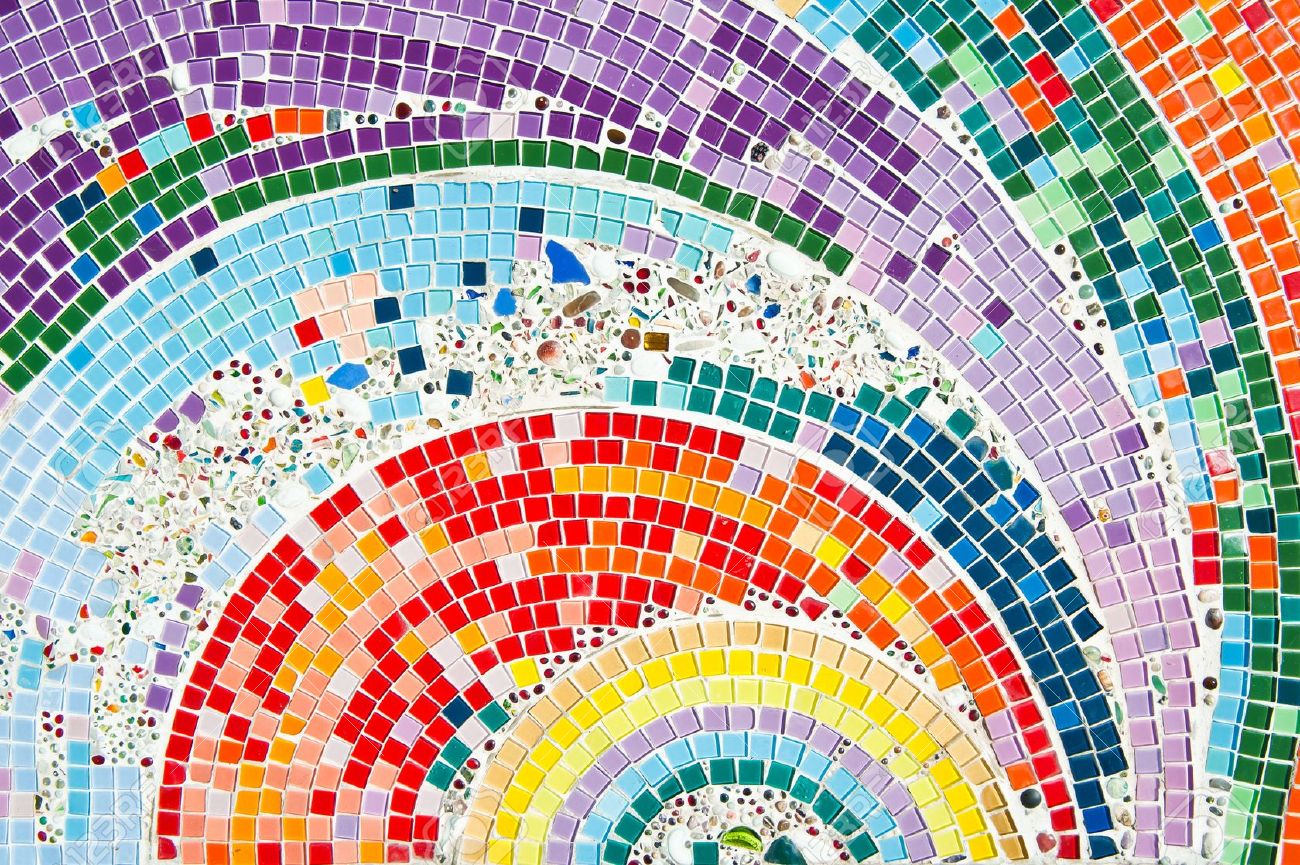 BURNS vs. JOHNSON & others,829 F.3d 1 (1Cir. 2016)
Bulwer - Primer on Proof of Discrimination
Elements of the Claim
Membership in Protected Class
Adverse Action
Discriminatory Animus
Causation
Proof of Animus and Causation May Be by Direct or Indirect Evidence
If Indirect, May Use the 3-Stage Burden Shifting Paradigm (the “McDonnell Douglas” paradigm)
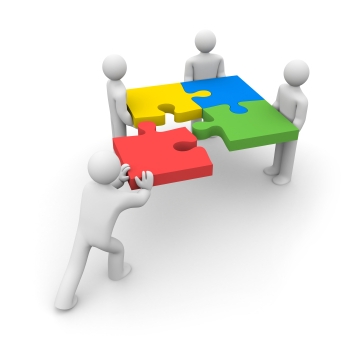 Bulwer -  The McDonnell Douglas Paradigm
FIRST, employee must show 
Membership in a protected class
Performing at an acceptable level / qualified for the job/ etc., and
Adverse action
SECOND, employer must articulate a legitimate, non-discriminatory reason, and proffer evidence of same
THIRD, employee must provide evidence that the reason given is not the real reason but, rather, a pretext
REMINDER:  McDonnell Douglas is Not the Only Way
As the SJC reminded in the past, employees are “not required to follow the McDonnell Douglas paradigm in order to prevail. It is certainly one way to present a case, but it is not the only way…. [A]n inference of discrimination will suffice.”
TRUSTEES OF HEALTH AND HOSPITALS OF THE CITY OF BOSTON, INC. vs. MASSACHUSETTS COMMISSION AGAINST DISCRIMINATION & others, 449 Mass. 675, 687 (2007)
Bulwer – Applying McDonnell Douglas Pre-Trial
“Summary judgment remains ‘a disfavored remedy in the context of discrimination cases based on disparate treatment . . . because the ultimate issue of discriminatory intent is a factual question’…. A defendant's motive ‘is elusive and rarely is established by other than circumstantial evidence,’ therefore ‘requir[ing] [a] jury to weigh the credibility of conflicting explanations of the adverse … decision.’”
Bulwer - Applying McDonnell Douglas Pre-Trial3 Questions Answered
FIRST, must the employee show more than pretext to survive a motion for SJ?  

NO – “Massachusetts is a pretext only jurisdiction.” The employee “need only present evidence from which a reasonable jury could infer that the [employer]’s facially proper reasons …were not the real reason.”
Bulwer - Applying McDonnell Douglas Pre-Trial3 Questions Answered
SECOND, is it the employee’s burden to persuade the motion judge based on the evidence that there is an issue of material fact appropriate for trial?  

NO – At summary judgment, the burden of persuasion is on the employer “as the moving party” to affirmatively demonstrate “the absence of a genuine issue of material fact on every relevant issue even if [the employer] would not have that burden on an issue if the case were to go to trial.”
Bulwer - Applying McDonnell Douglas Pre-Trial3 Questions Answered
THIRD, in discerning the existence of an issue of material fact, may the motion judge weigh or otherwise evaluate the evidence?  

NO – At summary judgment, “a court does not resolve issue of material fact, assess credibility or weigh evidence.” Those are questions for the jury.
Bulwer / Verdrager – A Convincing Mosaic - Examples
Inconsistencies 
Differential treatment
Stereotypical thinking 
Failure to follow policies and procedures
Undermining 
Failure to adequately address similar concerns raised by others
Verdrager – Self-Help Discovery as Protected Activity
So-called “self-help discovery may constitute protected activity under MGL c. 151B “but only if the employees actions were reasonable in the totality of the circumstances,” beginning with the question of whether the materials obtained would have been discoverable under the Massachusetts Rules of Civil Procedure.
Verdrager – Self-Help Discovery as Protected Activity
Moreover, even where the employee is an attorney subject to the rules of attorney-client privilege, “the shield of confidentiality shall not be turned into a sword to defeat discrimination claims….”
Verdrager – Totality of the Circumstances - Examples
How the materials came into the employee’s possession
Relevance vs. disruption to ordinary business – without regard to effect on individual company representatives
Reasons for copying vs. requesting in discovery
Company policies on privacy and confidentiality
 What the employee did with the materials
The employer’s interest in keeping the materials confidential
The broad remedial purpose of the anti-discrimination laws
Esler – A Convincing Mosaic May Include A True Reason
A true reason may not be the real reason for an adverse action.  In this FMLA retaliation case, the SJC held that even if the employee was unable to fully perform her job immediately upon her return to work, evidence of the employer’s true motive included:
-  the timing of when the employee was replaced,
-  the length of her replacement’s learning curve, and
-  her supervisor’s saying she was using FMLA time as “vacation.”
Gyulakian – A Convincing Mosaic of An Outrageous  or Egregious Failure To Remedy Unlawful Discrimination
In this sexual harassment case, the SJC held that an outrageous or egregious failure to remedy discrimination may arise from a failure to respond to a complaint or an inadequate response.  
Here, examples included:
use of a biased investigator,
gathering information from some but not other witnesses, and
disregarding evidence supporting the allegations.
Trychon – Proof of  Causation by A Convincing Mosaic
In this whistleblower case, the Appeals Court held that a causal connection between an employee’s alleged protected activities and his layoff was evidenced by the following:
a pre-protected activity upward career trajectory, 
others with poorer performance being retained,
hostility, interference and threats, and
preferential treatment of those engaging in such hostility.
See also BURNS vs. JOHNSON & others, 829 F.3d 1 (1Cir. 2016)
City of Salem – More on Building A Convincing Mosaic
“The fact finder may properly take into account ‘weaknesses, implausibilities, inconsistencies, incoherencies, or contradictions in the employer's proffered legitimate reasons for its action.’”
CITY OF SALEM vs. MASSACHUSETTS COMMISSION AGAINST DISCRIMINATION & others, 44 Mass. App. Ct. 627, 643 (1998)